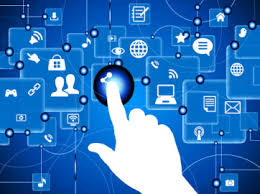 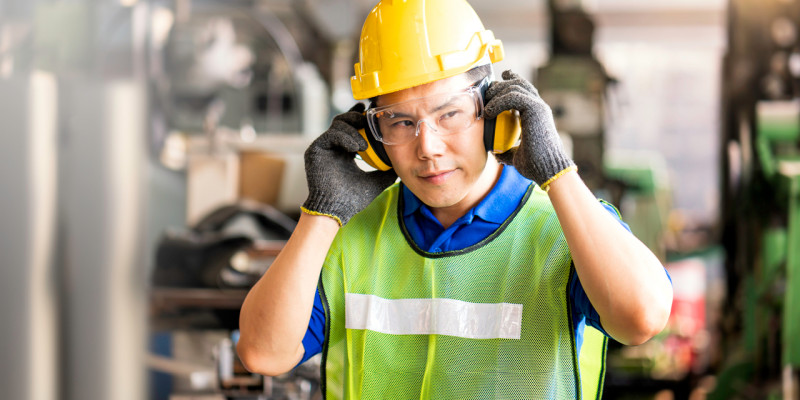 Digipack
Zit jij al mee op de digitale trein?
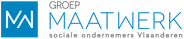 [Speaker Notes: -> Probeer plaats van tekst en afbeelding op elke slide te behouden. Bedoeling is natuurlijk wel om ze aan te passen aan het thema...]
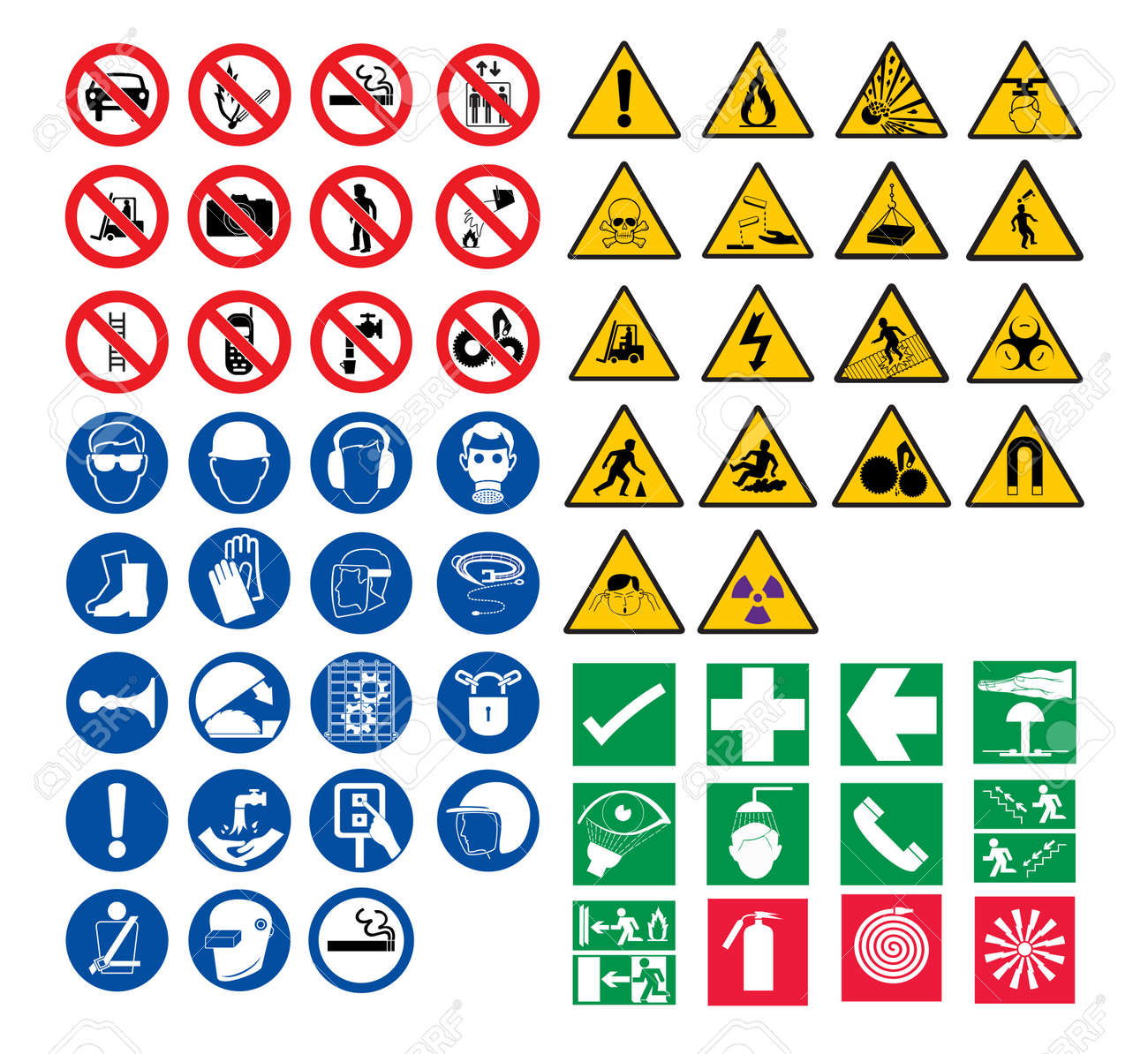 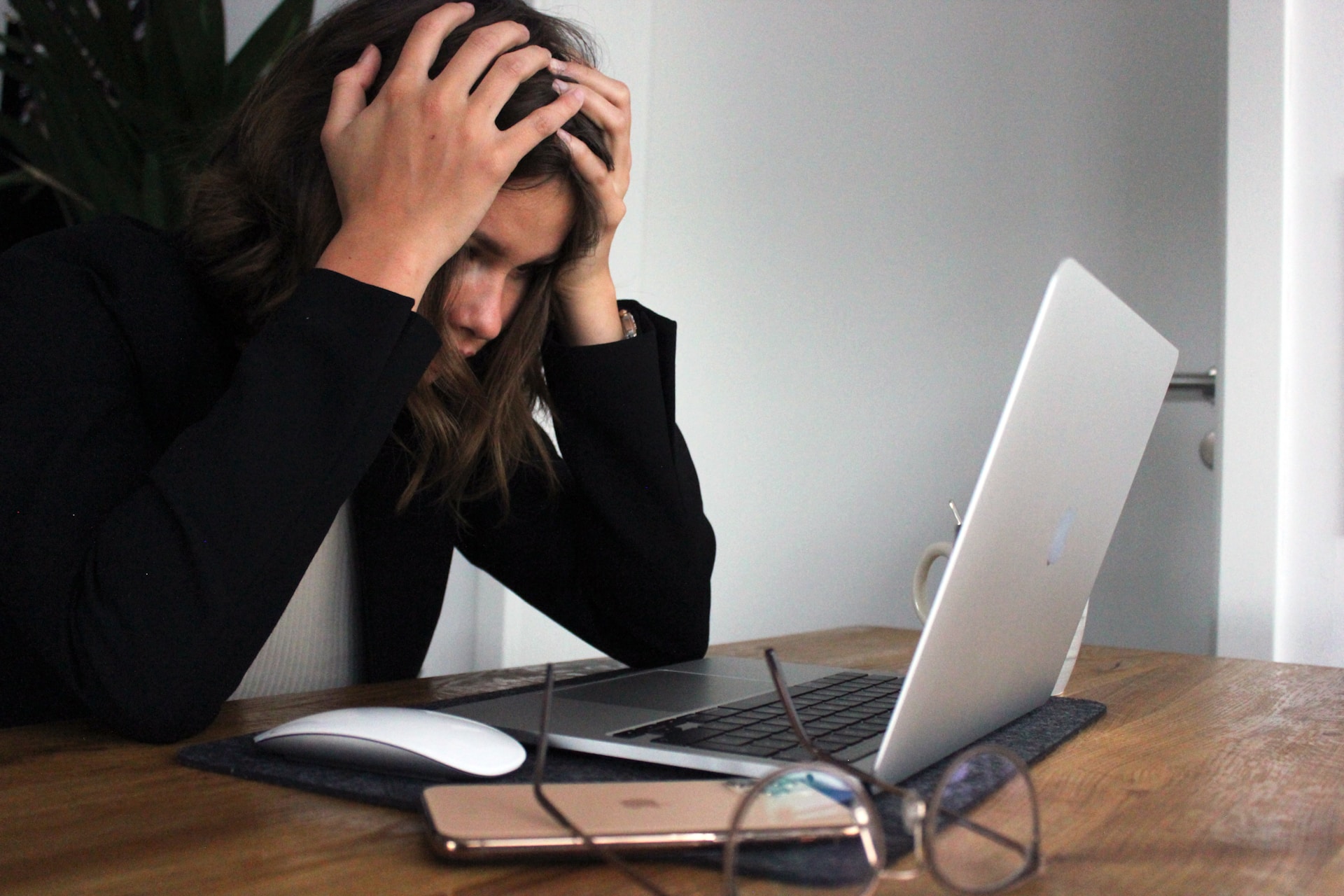 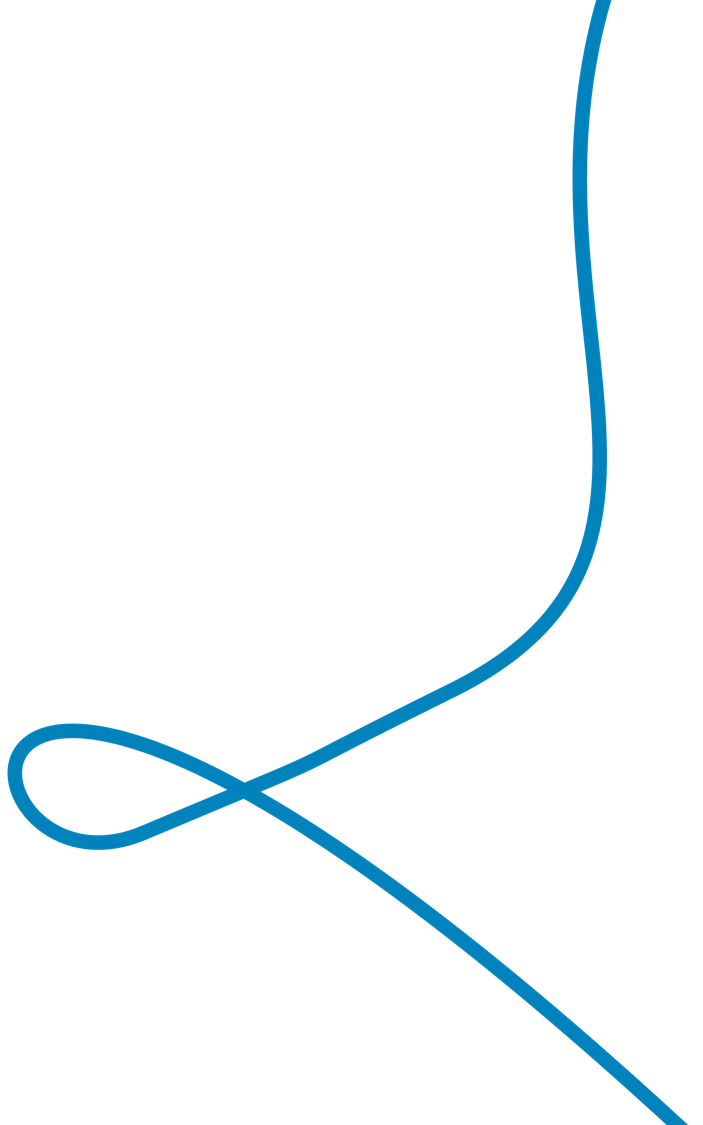 Ongeveer de helft van de mensen kan niet goed overweg met computer of smartphone.Daardoor worden veel mensen zonder het te beseffen soms uitgesloten.
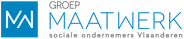 [Speaker Notes: Slide 1/3 met iets belangrijk uit de vorming.-> Probeer plaats van tekst en afbeelding op elke slide te behouden. Bedoeling is natuurlijk wel om ze aan te passen aan het thema...]
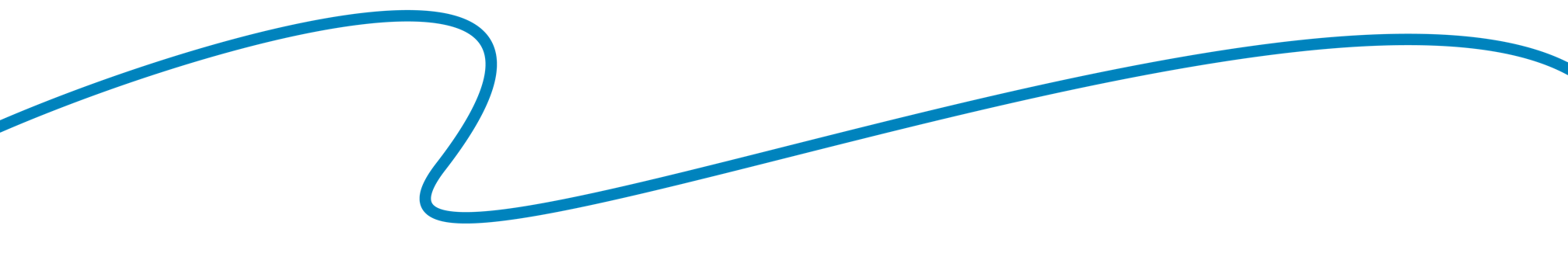 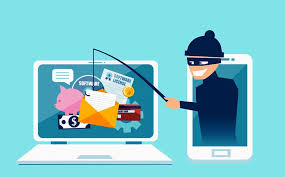 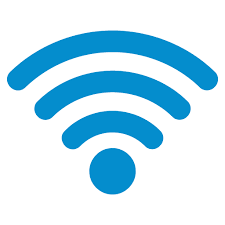 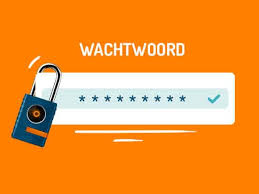 Worden we nu gelukkiger door het gebruik van internet of niet?Wat weet jij al over ‘veiligheid’ op het internet?
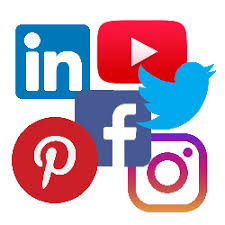 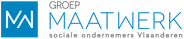 [Speaker Notes: Slide 2/3 met iets belangrijk uit de vorming-> Probeer plaats van tekst en afbeelding op elke slide te behouden. Bedoeling is natuurlijk wel om ze aan te passen aan het thema...]
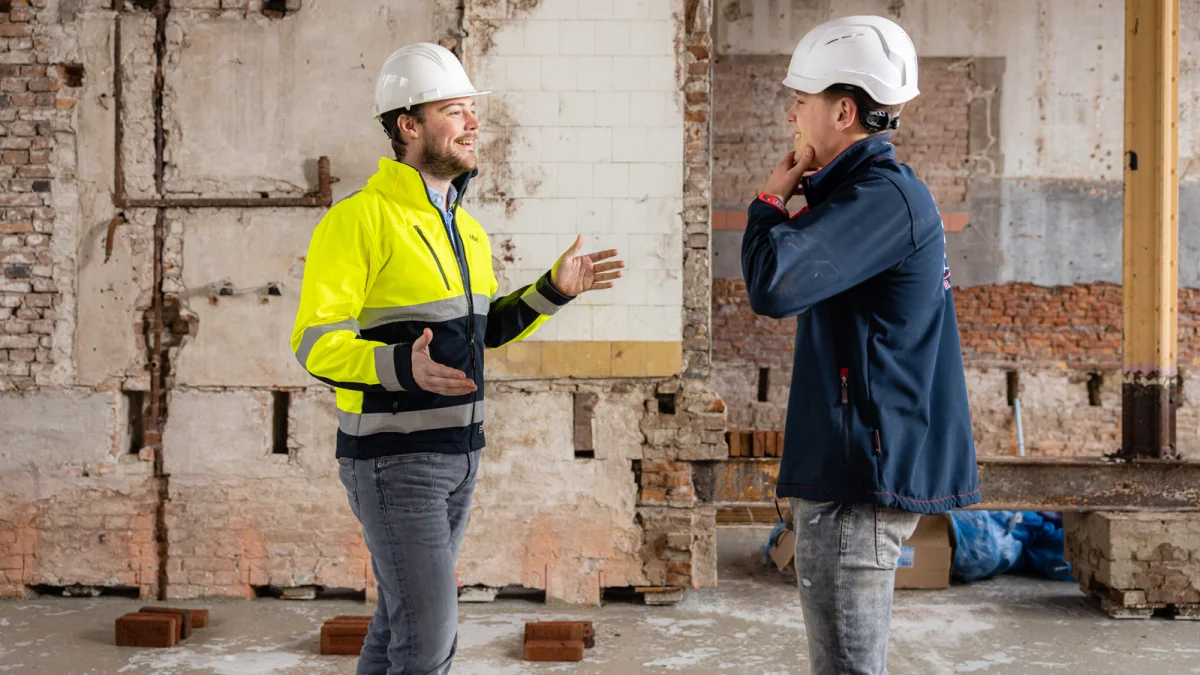 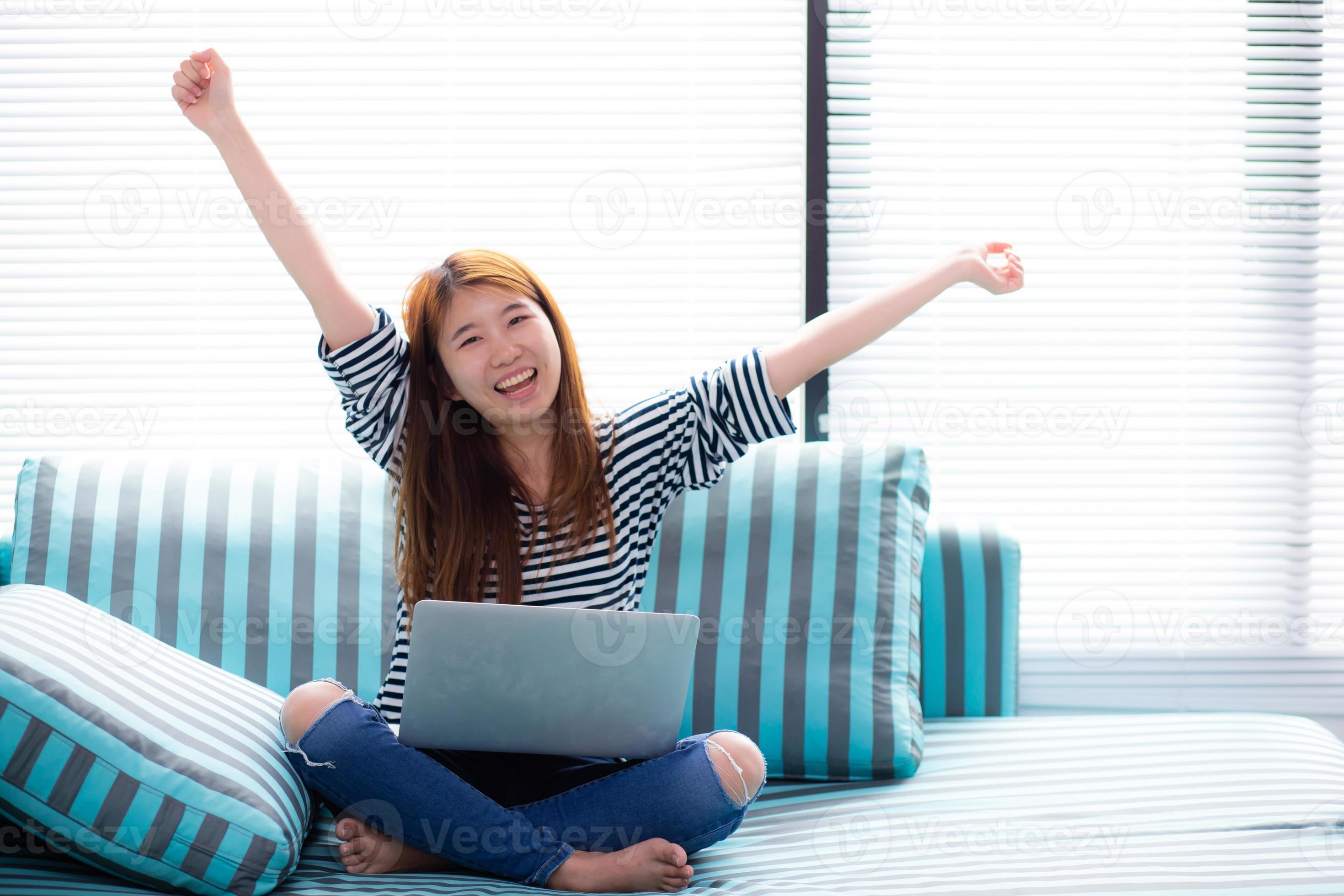 Internet is fantastisch, als je het veilig leert gebruiken...
Ontdek het allemaal in deze opleiding!
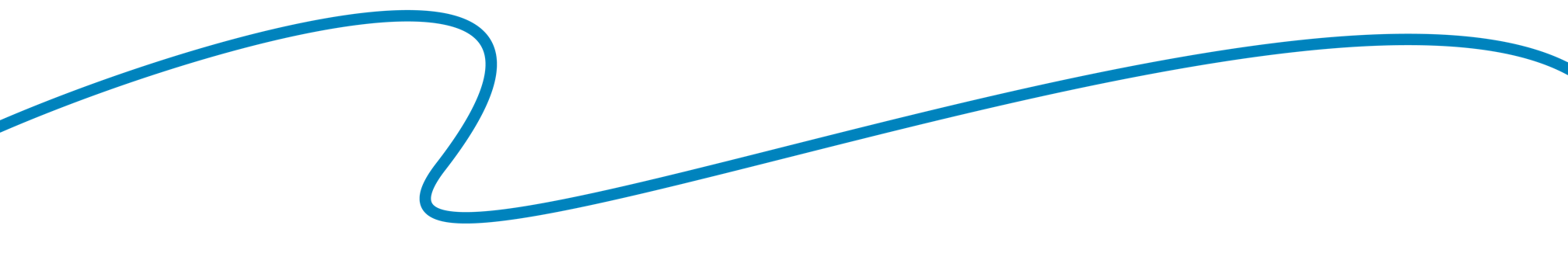 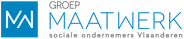 [Speaker Notes: Slide 3/3 met iets belangrijk uit de vorming-> Probeer plaats van tekst en afbeelding op elke slide te behouden. Bedoeling is natuurlijk wel om ze aan te passen aan het thema...]
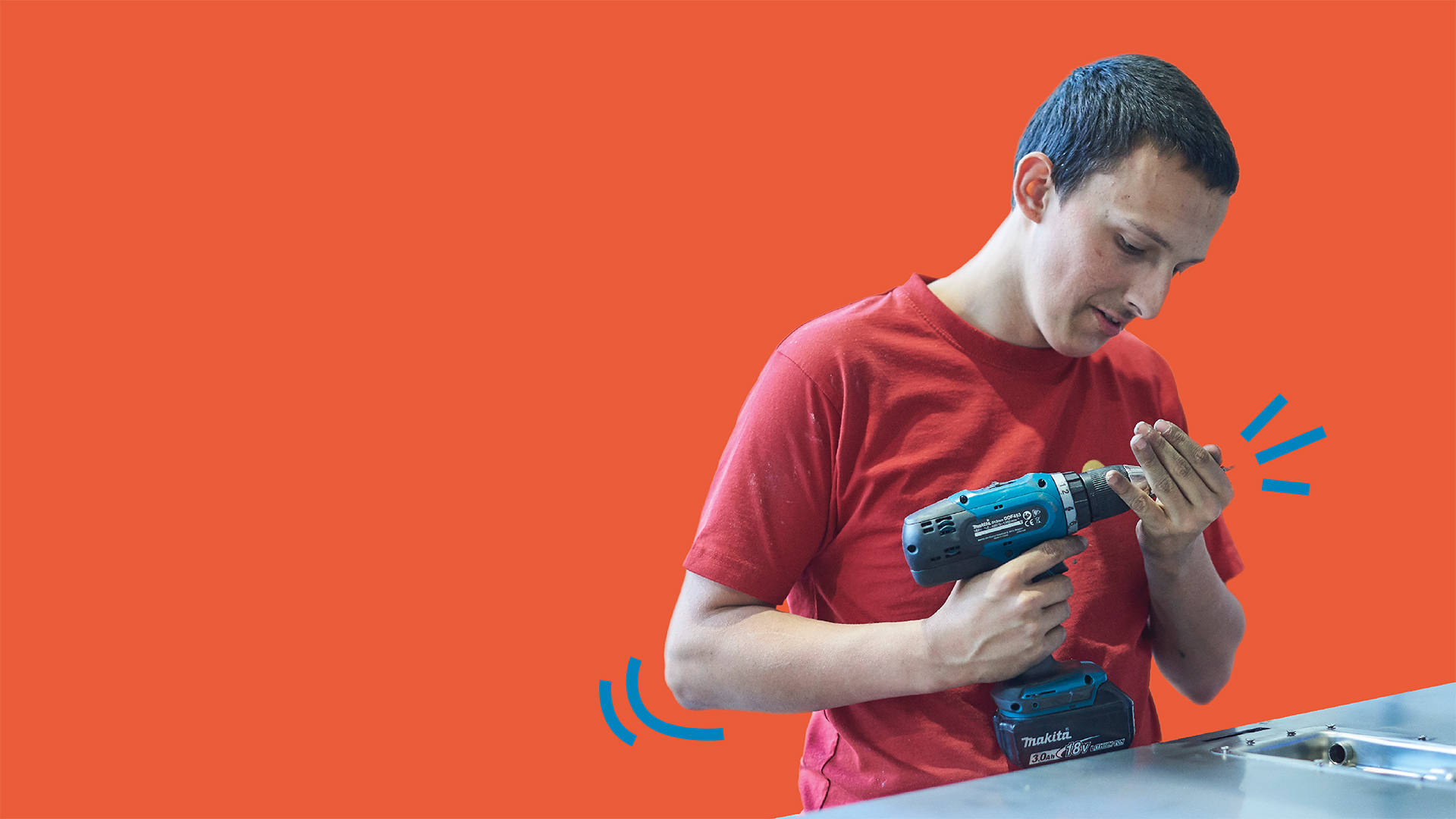 “Veel leren, maar vooral veel oefenen. In deze 4-daagse opleiding kom je heel veel te weten over alles wat digitaal is!”
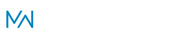 [Speaker Notes: Als laatste slide gebruiken we steeds een belangrijke slagzin uit de vorming, op een kleurrijke achtergrond. Deze achtergrond/afbeelding mag je wel zelf kiezen.]
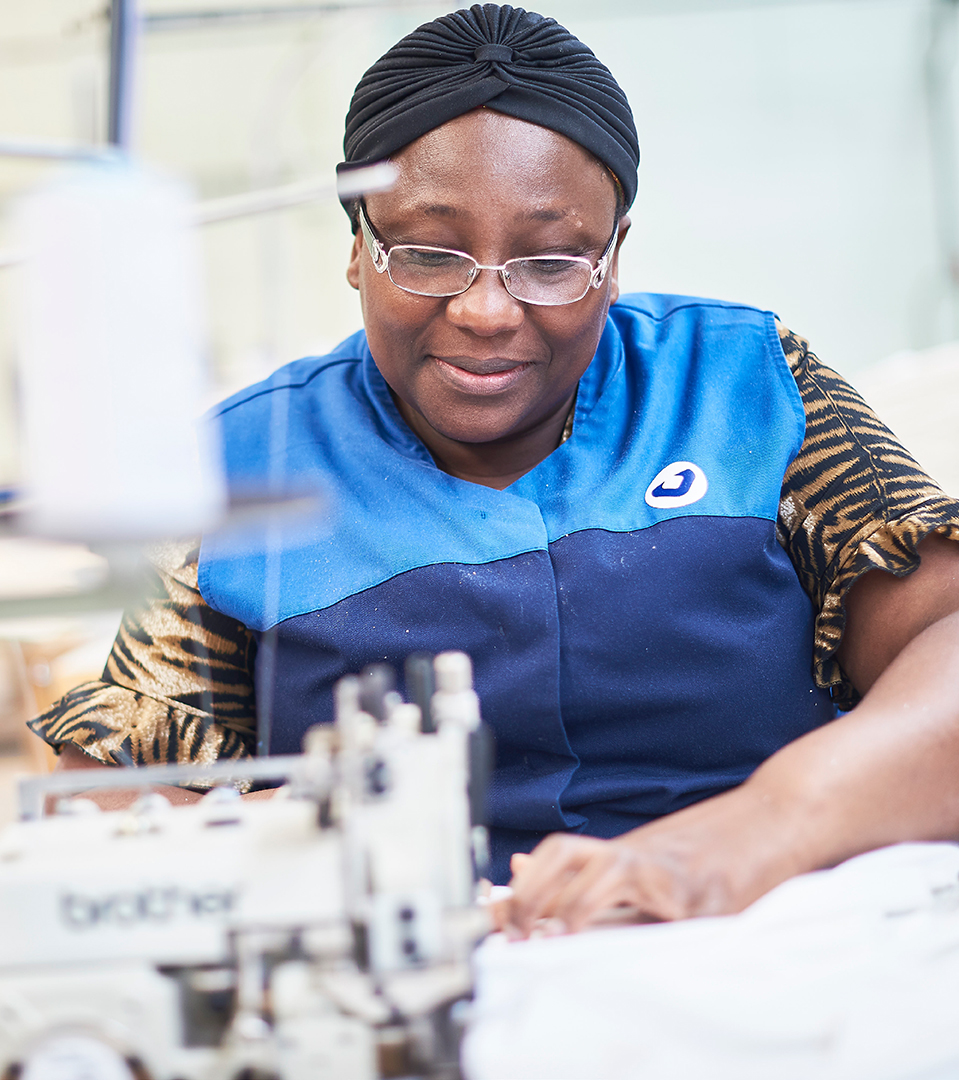 Een vorming van Groep Maatwerk
Ook iets voor jou?
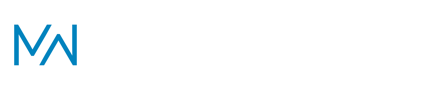 VTO-team